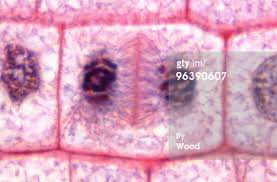 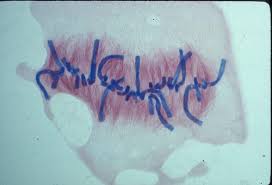 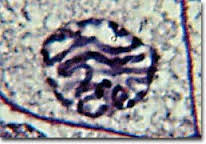 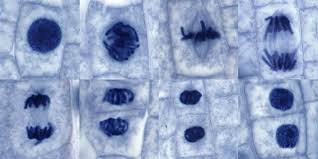 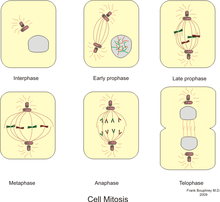 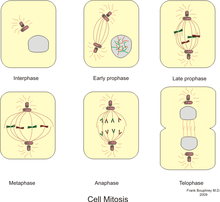 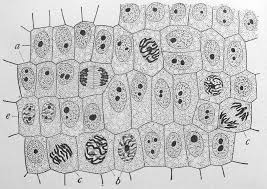 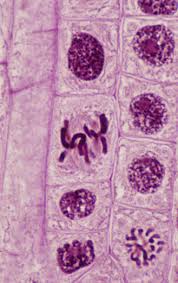 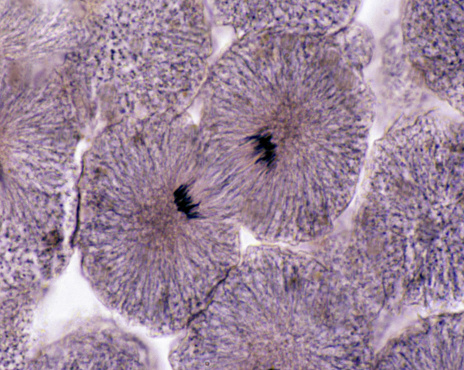 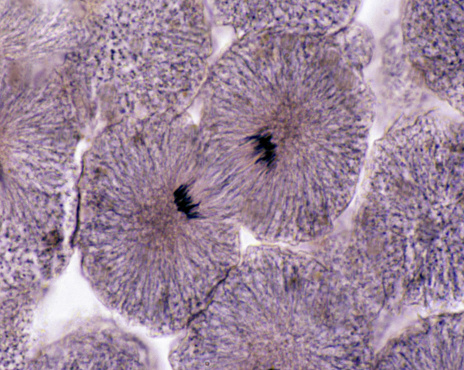 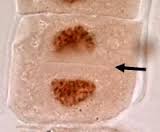 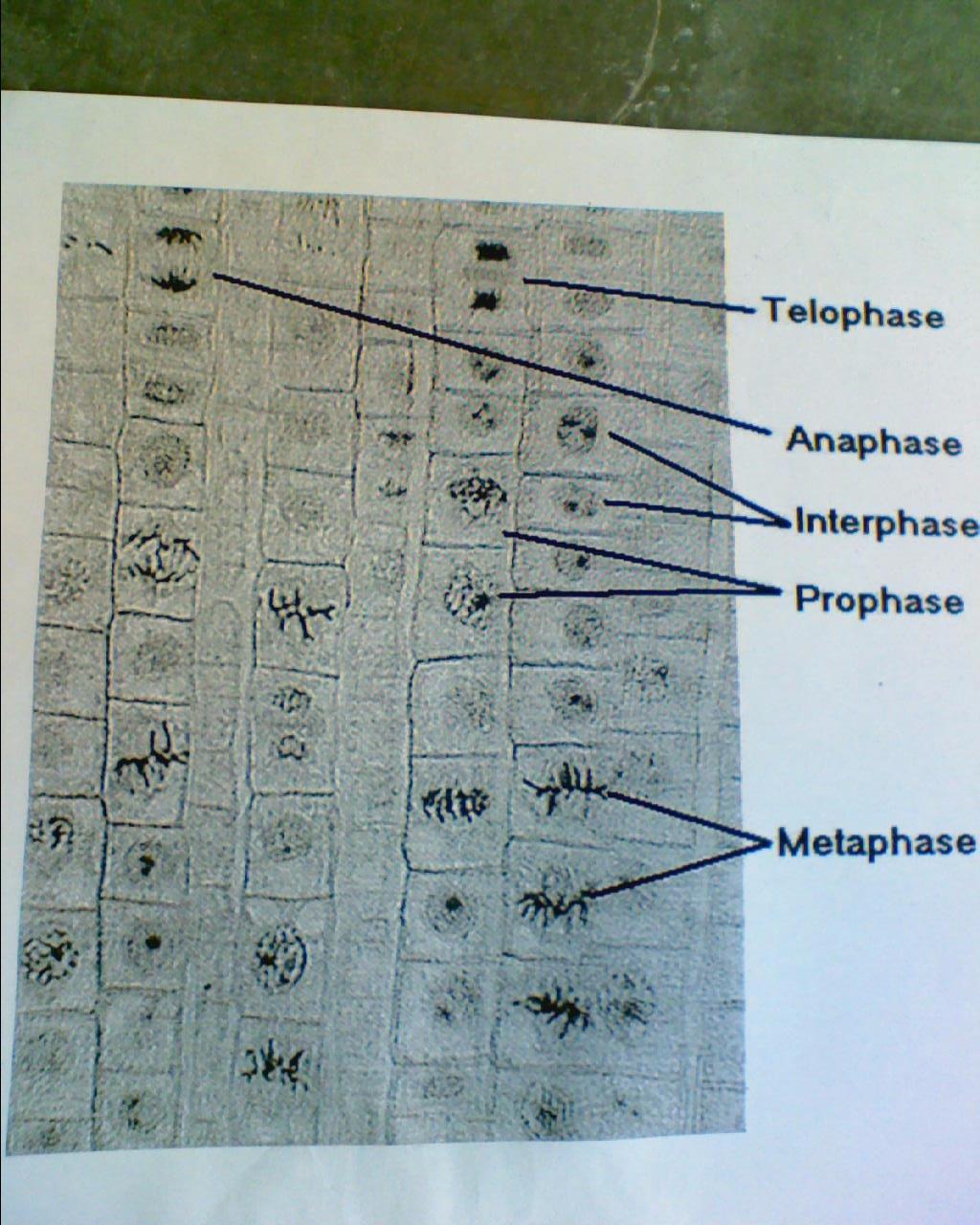 A
B
C
D
E